Workday@Yale
ISR Testing/Questions
January 23, 2017
Agenda
Review Testing Approach for Integrations
Review Testing Approach for People Hub
Review Environment syncing
System Owner Readiness for deployment
Questions
Agenda
Review Testing Approach for Integrations
Review Testing Approach for People Hub
Review Environment syncing
System Owner Readiness for Deployment
Questions
Review Testing Approach for Integrations
ISR Test Roles & Responsibilities
Testing Process
ISR Integration Testing Checklist
Integration Test Scenarios
Integration Test Scenario Steps
Defect Tracking
ISR Test Plans
ISR Test Roles & Responsibilities
Stakeholders involved in the defect management process should be aware of their respective roles and responsibilities, as indicated below, to ensure that key activities within the defect management process are accounted for.
General Responsibilities
Roles
Execute test cases
Raise issues and document defects found during testing
Communicate upstream and downstream defect consequences
Proactively participate in defect triage meetings and track defect status
Certify System Remediated
System Owner /Tester
Review the defects logged for validity and severity
Report the defect status on a daily basis to Test Lead
Coordinate the execution of daily scheduled test events
Coordinate defect triage meetings and monitor defect resolution progress
Quality Assurance 
(QA)
Support System Owner Testers with defining and documenting defects
Responsible for overseeing defect fix progress among Test team, Technical team, and Functional team
Manage ALM test execution and defect status for respective ISR system
Proactively participate in defect triage meetings and tracking defect status
Impacted Systems Remediation Point of Contact  (ISR POC)
Support execution and validation of test scenarios
Review, fix, and/or reject defects
Proactively participate in defect triage meetings and tracking defect status
Technical / Functional Support Teams
[Speaker Notes: Self tracking of defects in HP ALM is the preferred method to track defects.  If you have not signed up for training on HP alm please do so asap.]
ISR Test Roles & Responsibilities - Flow
9                                                            Certify System Remediated
Collaboration among the different parties will enable a fully integrated testing environment that will mimic the real world use of each impacted system.
[Speaker Notes: This slide is saying the same thing as the previous one, only in a different format and shows the order of steps by role.]
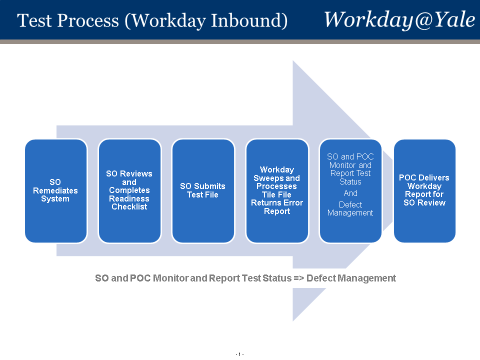 1- Testing Process
[Speaker Notes: This slide shows you the process to follow for inbound integrations.
Review steps and briefly describe each.]
outbound
ISR Integration Testing Checklist
To be completed and submitted to your POC before testing starts to ensure your readiness.  
Found at: https://workday.yale.edu/impacted-systems under Testing
[Speaker Notes: Review checklist by opening it.
Important for system owners to get with their POC’s to mutually agree on dates to test against workday.
Tell us who their testers are
Make sure people sign up for training
Make sure have access to MFT directories]
Integration Test Scenarios
Templated scenarios created for integration testing
1 test scenario per integration
5 steps per test scenario
These have been uploaded into HP-ALM tool for Wave 1 and will be loaded for waves 2 and 3.  Please validate these with your ISR PoC.
Integration Test Scenario Steps
Inbound                                                             Outbound
These vary depending on whether or not it involves a service. In general, the steps are:
Generate the file/Connect to the service
Upload file/pass data values
Retrieve the file/respond with results
Consume the file/results
Validate the data
System connects to MFT Server
System uploads file to MFT Server
Integration receives file
Integration processes file
System owner validates data
Defect Tracking- HP-ALM/Template
Preferred method of defect tracking is self-tracking through the HP-ALM tool
Per checklist, please let you ISR PoC know who your tester will be (name & netid) so they can be set up in the tool
Ensure they sign up for training in TMS
Those unable to use the tool are asked to use the email template        on the Impacted Systems Website to report their defects.
[Speaker Notes: Using the template adds an additional layer of administration which is not efficient, but is the only way to enable program visibility into defects around integrations and is why the preferred method is to have you use the HP-ALM tool.]
ISR Test Plans
Wave 1 test plan
Wave 2 & 3 test plan
Agenda
Review Testing Approach for Integrations
Review Testing Approach for People Hub
Review Environment syncing
System Owner Readiness for Deployment
Questions
Review Testing Approach for PeopleHub
Philosophy & Approach
Testing Scenarios
Master Data
Environment Syncing
Review Testing Approach for PeopleHub
Philosophy – Similar to an outbound web service integration

Approach – Leverage economies of scale whenever possible:
Pilot Teams
Test Scenarios
Master Data
[Speaker Notes: Philosophy – From a testing perspective, People Hub has similar step to an outbound web service integration, but has more steps



Leverage end to end testing being done by PeopleHub, Integration & pilot teams
Communicate the verified master data set to ISR system owners
Communicate certified people service(s) to ISR system owners]
People Hub Testing Scenarios
The People Hub is considered 1 testing scenario
These have been uploaded to HP-ALM for wave 1 and will be loaded for waves 2 & 3 before your testing dates.  Please validate these dates with your ISR PoC.
Steps:
Connect to Service (PeopleService(s))
PeopleHub responded with results
Source system consumes results
Check access – population/cost centers
Check access – attributes/restricted data/controlled basic, etc.
Test Joiners, Movers, Leavers (after People Hub R4 in early Feb)


ISR to verify with system owners the above as appropriate and work to schedule and perhaps break these out in separate steps, and ensure they are updated in HP-ALM.
Master Data
80% of system owners have “Yale University Access” to People data. These systems can utilize the master data that is already in Workday test.
20% of system owners need department specific master data.  Those who need this are asked to fill in the Master Data entry form and submit it to your PoC.  This data will subsequently be entered into WD for you prior to testing.
[Speaker Notes: We know who the 80% of Yale System Owners are that have “Yale University Access” (1 set of master data across various systems based on cost center access)
ISR will gather the department specific master data for the other 20% - utilize template 
Work with an HCM tester to input transaction for new master data in WD test
ISR will communicate/get consensus from all system owners on:
 test schedule, dates, scenarios, master data/data set
Finalize Test plan]
Agenda
Review Testing Approach for Integrations
Review Testing Approach for People Hub
Review Environment Syncing
System Owner Readiness for Deployment
Questions
ISR Integration Testing (After WD SIT / Before UAT; Finance Tenant) –
SOA Services pointing to (Test)
Data as of August, 2016
WD DEV Yale2 IMPL
Workday Atlanta Data Center
People Hub Test
MFT Dev
IAM3
Hopper
Donor Conversion
Extract and Transform
HOP7
To be insync on 2/7/17 (Data in Workday / IAM corrently not in synch)
DWH7
YBT3
Budget Conversion
Workday SIT Testing to end on 1/20/2017
UAT to be available for testing on 4/17/2017 officially (week before is shakeout)
Testing of Journals in SIT (WD Dev) connects to MFT Test
ISR testing is expected to be completed by 3/31.
Ban3
[Speaker Notes: Need someone to speak to this slide.

ISR integration testing with the peoplehub is scheduled to start in early February
People Hub will be loading data from IDR (IAM3) and Workday (Yale2) for ISR integration testing
These environments will be in sync and data will be as of August 2016

At that time, we are also planning to be able to process changes and additions with data moving from system to system.]
Agenda
Review Testing Approach for Integrations
Review Testing Approach for People Hub
Review Environment Syncing
System Owner Readiness for Deployment
Questions
System Owner Readiness for Deployment
HP – ALM will provide view into defects/issues related to integrations, but may not provide visibility into other defects
System owners will need to determine whether system remediations are complete and whether their systems are functioning as intended 
System owners will need to communicate their overall readiness to deploy via a checklist
[Speaker Notes: Check may ask you to certify things like:


My system remediation activities are complete

My system is able to process data as intended

My remediated system meets the business need

My system works with workday financials

Indicate whether or not your system was categorized as CFGL]
Agenda
Review Testing Approach for Integrations
Review Testing Approach for People Hub
Review Environment Syncing
System Owner Readiness for Deployment
Questions
Questions
Questions Received
As we begin testing and find non-COA-mapped PTAEO what should we do to insure mapping is complete? 
ANS: A request form for mapping changes needs to be completed and routed to coa@yale.edu. You can find more information  here:  https://your.yale.edu/work-yale/finance-and-business-operations/chart-accounts-coa/workday-chart-accounts
Does the DWH mapping represent current state of data in WorkDay or is there some lag?  
ANS: The DWH mapping represents data as of August 2016
Once we have access to COA validator who do we contact for implementation support?  
ANS: The Integration team
What is the difference between COA Validator and COA Service?  
ANS:  There is no such thing as a “COA Service”, per say.  Items available include:
COA Validator UI – Offers validation of COA segments for individual segments and batches
COA Validator Service – A service which allows validation of COA segments similar to today’s PTAEO validation tool
COA Hierarchy Service – A service which returns COA segment hierarchies based on the request parameters provided
BACKUP SLIDES
BACKUP SLIDES
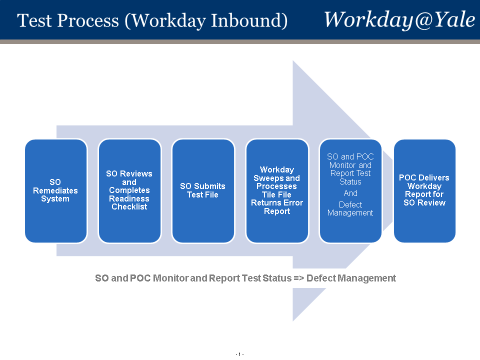 Add 2 more steps after “POC delivers workday report…”  These are:  
SO validates test results
SO completes & submits go/no go checklist
Remove this bottom line (not needed if we have a step for it)
Add a NOTE: SO’s must submit and pass an SDR process if the application accesses 3-lock data and a current SDR is not on file with ISO.
Impacted Systems People Hub Testing Approach
Dependencies:
Determine level of detail/scenarios to include from PeopleHub to ISR systems
HCM/test resource needed to enter test data (Shivaji)
90% of the attributes needed from IDR are currently being sourced by IDR (name, title, etc.)  
Until IDR completes WD R4 remediation, PH R4 cannot consume the remaining attributes it needs from IDR (cost center hierarchy fields, yale affiliation, job category)

Questions:
Can the WD team utilize this approach to perform PeopleHub testing for systems out of ISR scope such as STARS, WD, Kronos, etc?
People Hub – Current State
Total Data Elements in People Hub: 
Test Release 3: 348 
Number of Hubs:  13
Number of Links: 16
Number of Satellite Tables: 34
Number of Integration Views: 8
New Test SQL Server:
SQL Server Name: aw-dwtstdb-01.yu.yale.edu
Database: DV_PeopleHub
SATELLITES
links
HUBS
Descriptive Data
Unique list of Business Keys
Unique list of Relationships across Keys
Test Release 3 (December 5’th 2016): 
Incremental loads 
Standardization of attributes (Ex. Gender, Marital Status, Phone Number)
Secondary positions

Test Release 4 (February 6’th 2017): 
Load data from Yale2 and IAM3 so that data will be in sync
Create additional views for change records
Add future positions
Cost Center hierarchy validation
Adding cost center for converted terminated employees based on their home organization
Test Release 1:
247 from Workday
76 from IDR 
ABAC Security in implemented on top of People Hub
Service accounts are used to restricted data access

Test Release 2 (November 1’st 2016):
Added Yale Relationship attribute
Added Sponsored Identity attributes
Added new Name fields (reporting names) from IDR
Added Future workers
8 Additional fields from Workday
Supplemental Information – PeopleHub Test Cases